소재소치해석 HW#5
20140304 이호형
Code
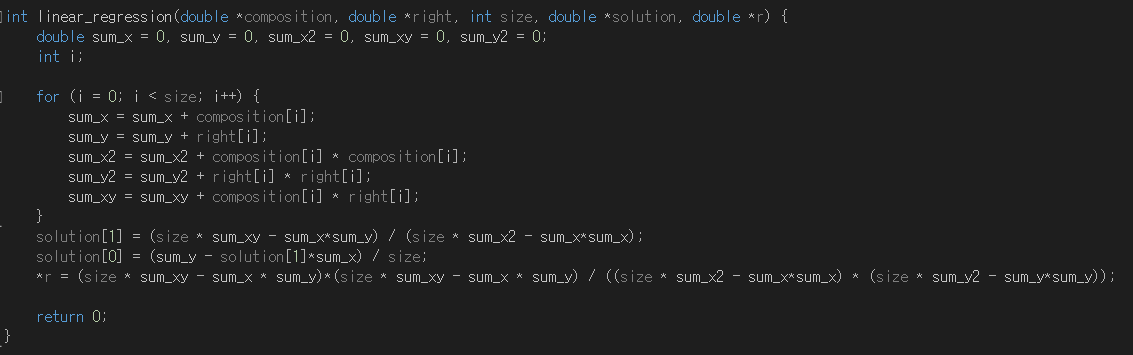 Result – Liquid mixing
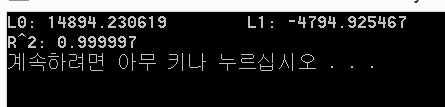 Result – FCC formation
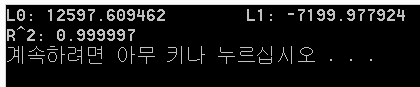 Result – BCC formation
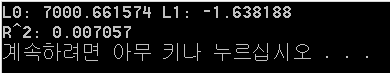 Used Visual Studio 2015 & C Compiler
Thank you